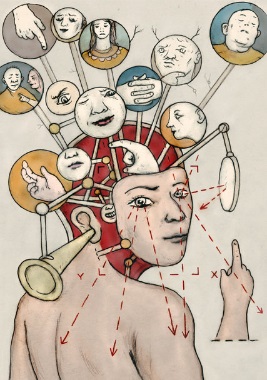 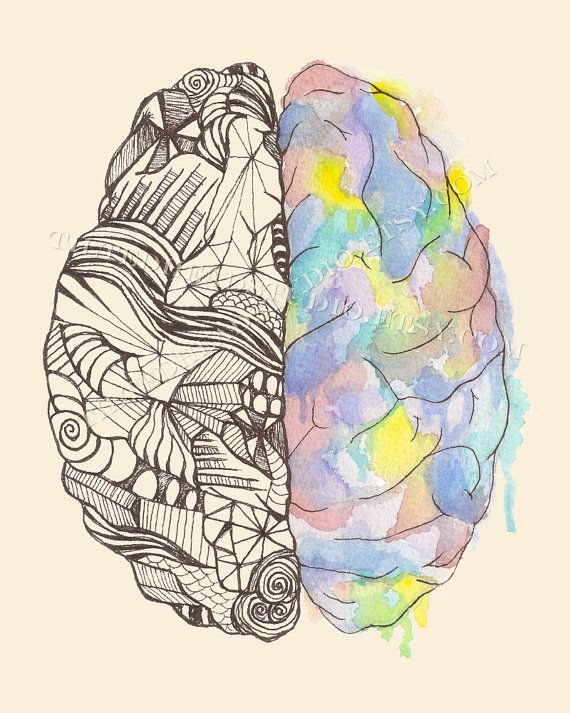 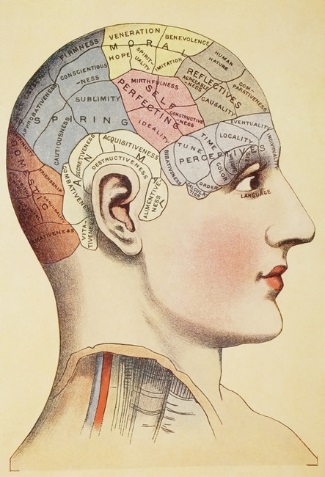 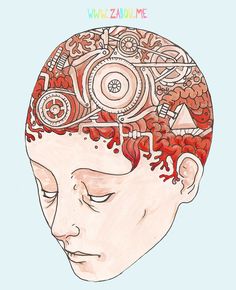 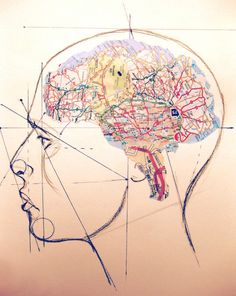 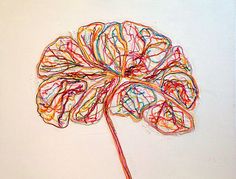 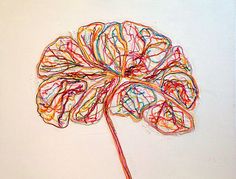 Grimaldie Joshua
Nurlihidayat Taufik
Dhika
BIOPSYCHOLOGY
3 isu penting dalam bab ini;
Hubungan antara pikiran dan otak
Peran dari nature dan nurture
Etika dalam penelitian
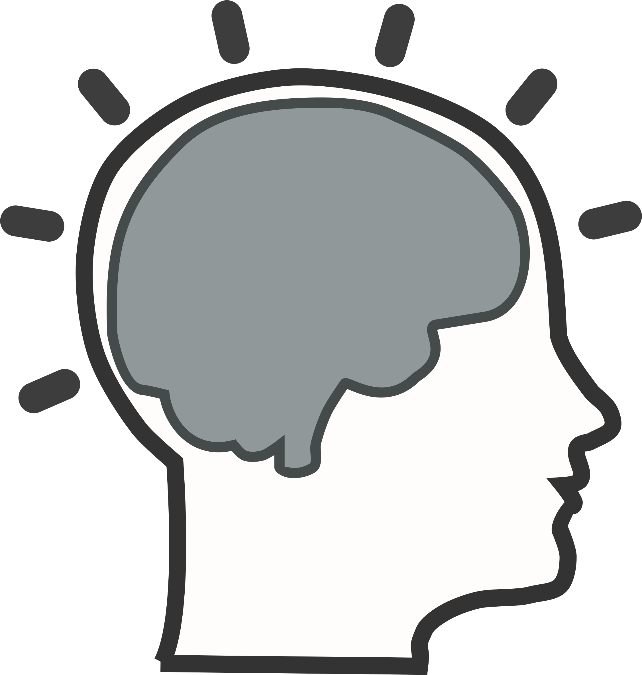 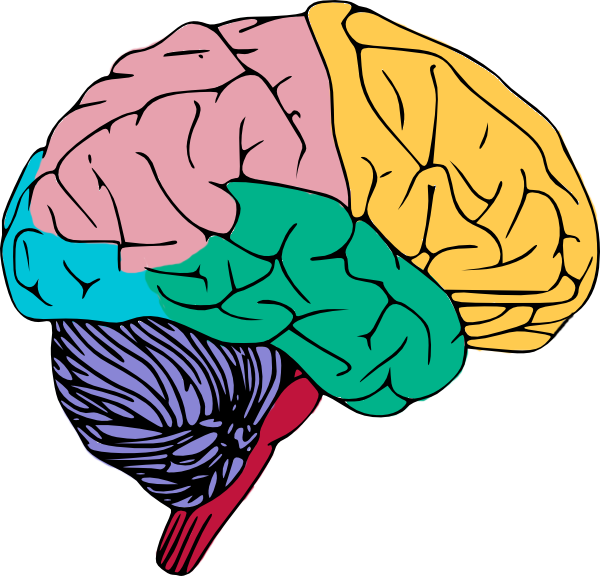 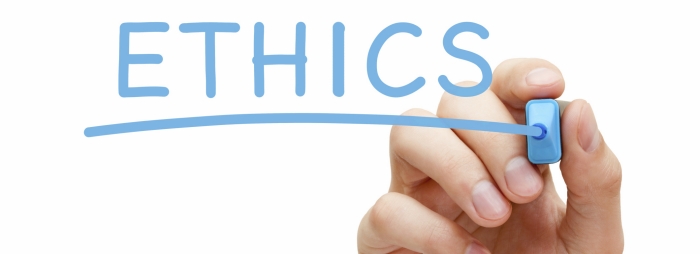 Hubungan antara pikiran dan otak
Apa itu biological psychology?
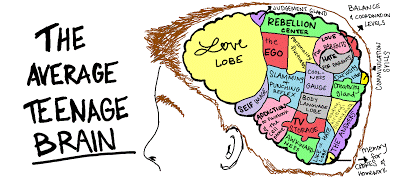 Biological Psychology
1. Menghubungkan antara ilmu biologi dengan psikologi
2. Ilmu yang memahami bagaimana suatu fungsi otak dalam mengontrol perilaku
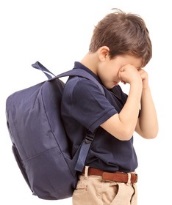 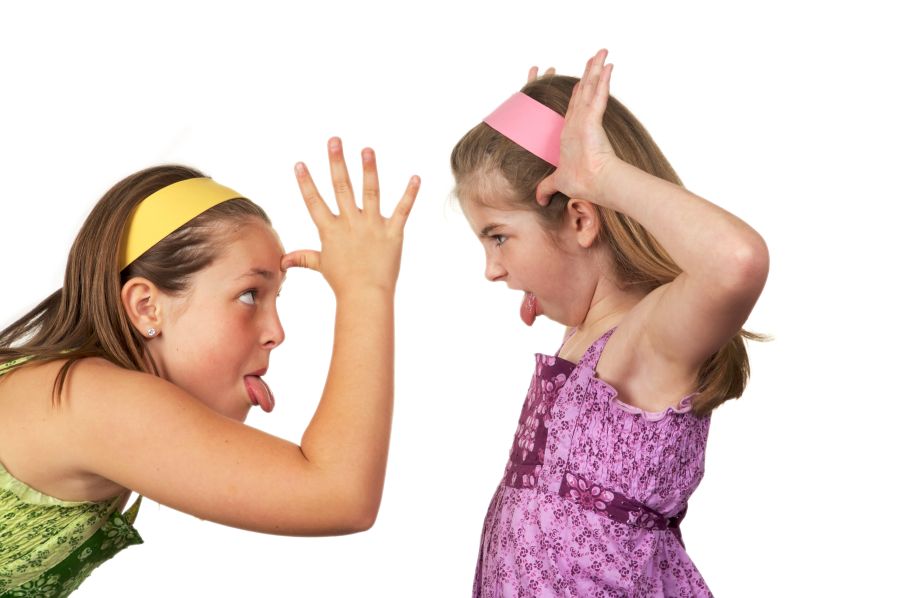 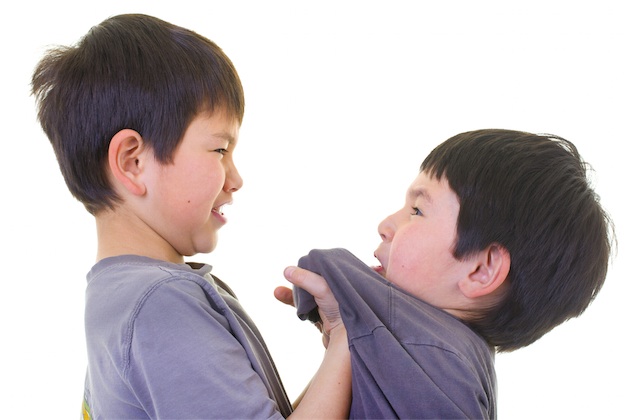 “We think and act as we do because we have certain brain mechanisms”
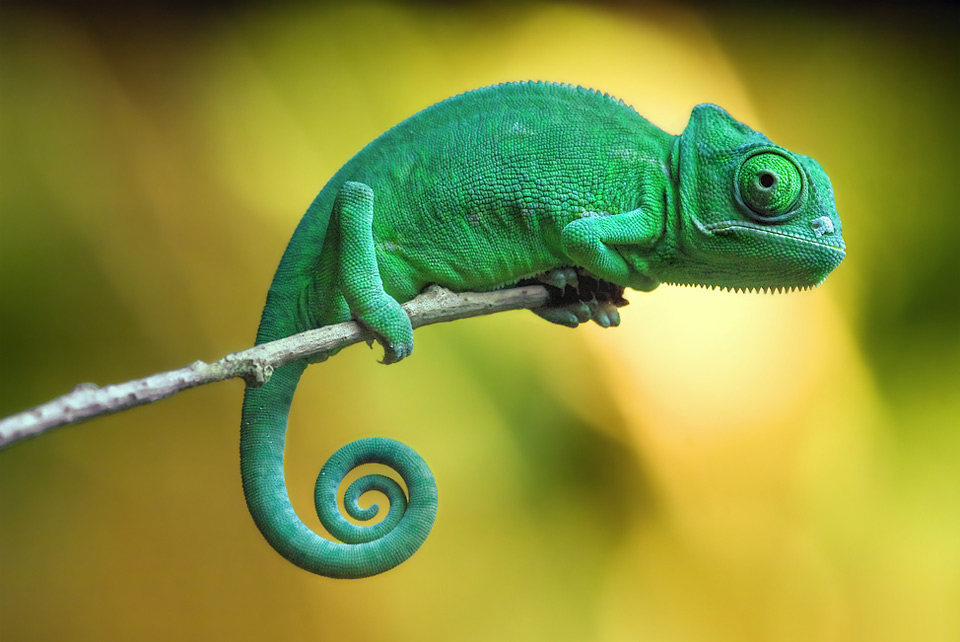 Survival of the fittest
[Speaker Notes: Alaska]
Penjelasan biologis dari perilaku
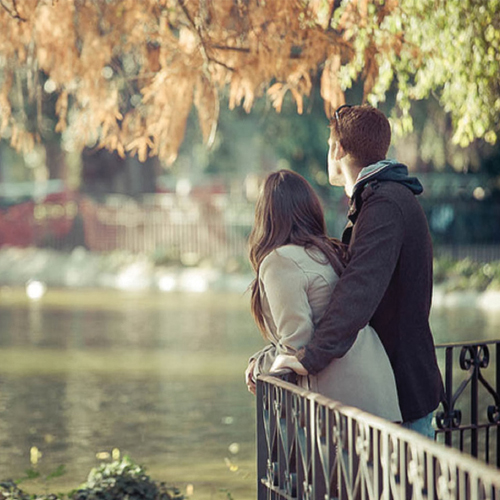 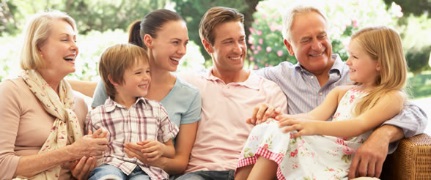 Apa hubungan pikiran dengan otak?
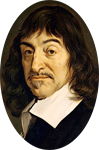 Dualism: kepercayaan bahwa pikiran dan tubuh adalah bagian yang terpisah (Rene Decartes)

Namun ide dualism banyak ditolak oleh kalangan peneliti
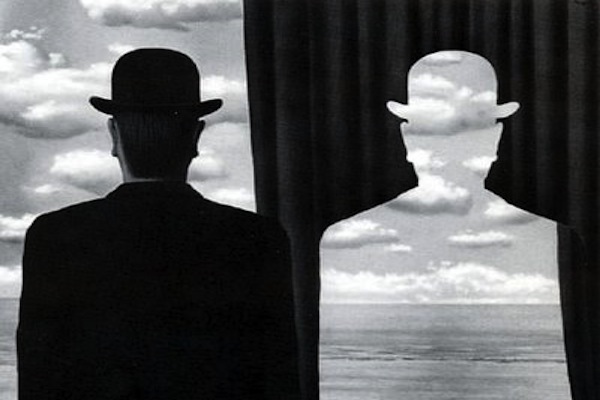 Pandangan alternatif dualism
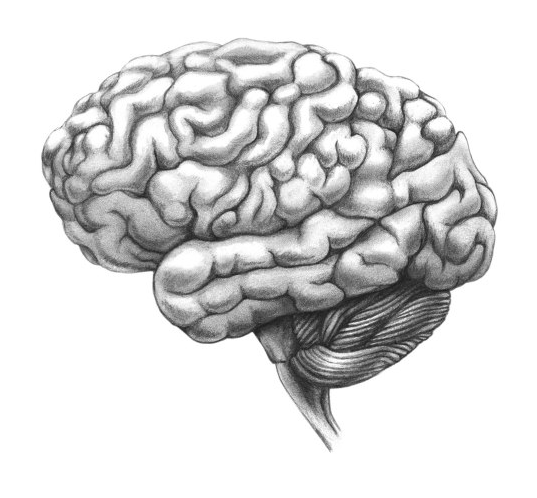 Monism:
Materialisme
Mentalisme
Identity position
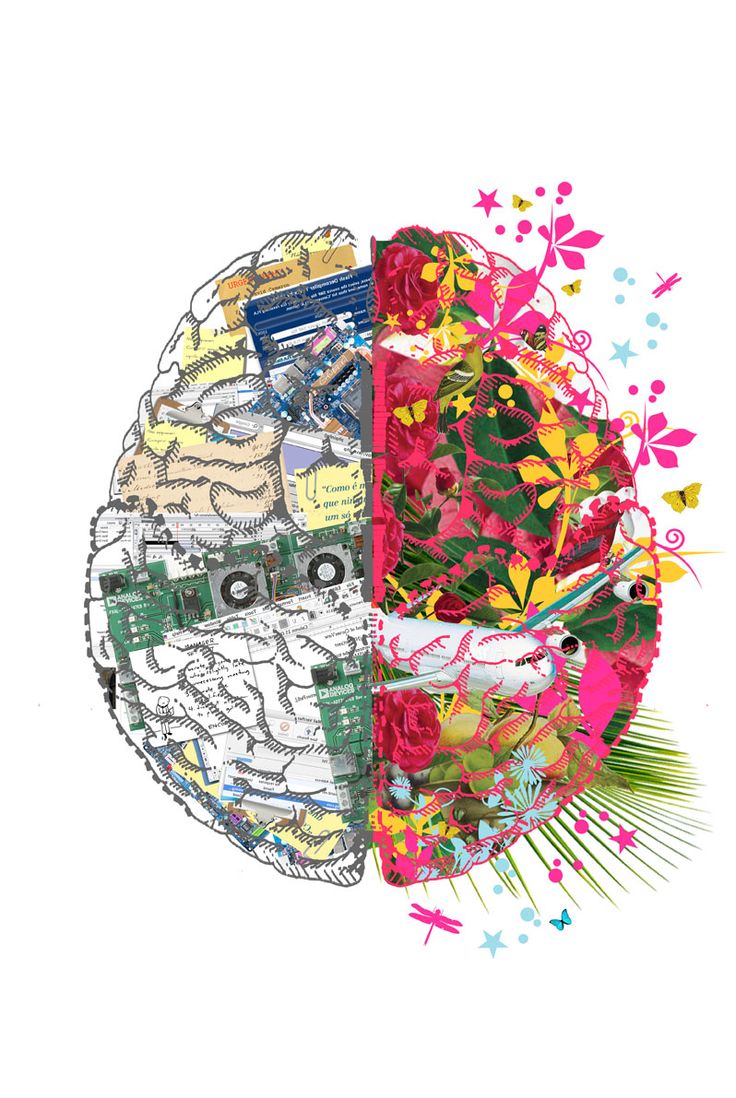 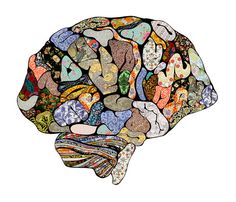 The Genetics of Behavior
Genetik dan lingkungan saling berinteraksi
Nature vs nurture
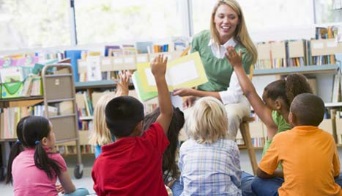 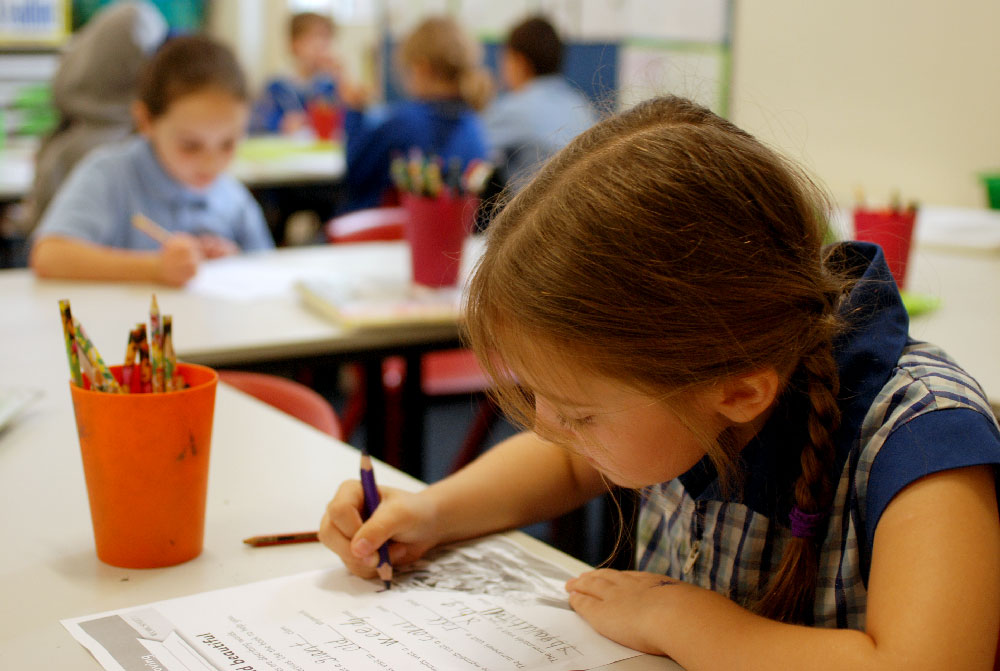 Mendelian Genetics
Keturunan bukan proses campuran antara sperma dan sel telur melainkan melalui gen
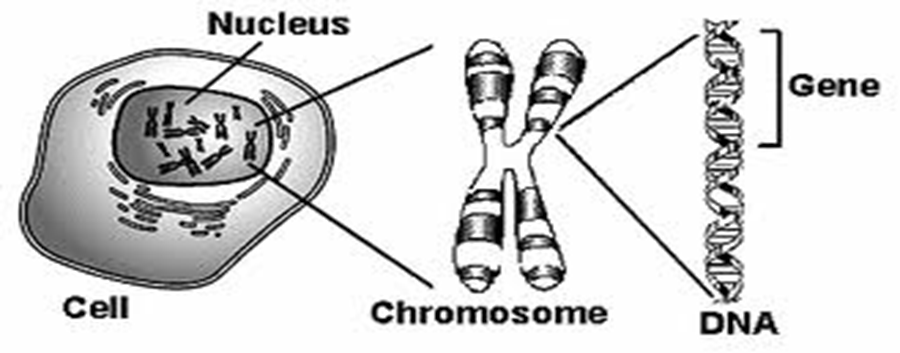 Sex-linked genes
Keturunan dan lingkungan
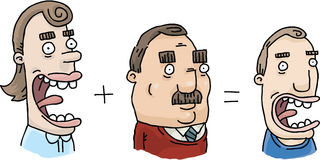 Heredity vs environment: pembentukan perilaku membutuhkan faktor keturunan dan peran lingkungan

Membandingkan monozygotic dan studi mengenai anak adopsi digunakan oleh peneliti sebagai perbandingan kontribusi antara keturunan dan lingkungan
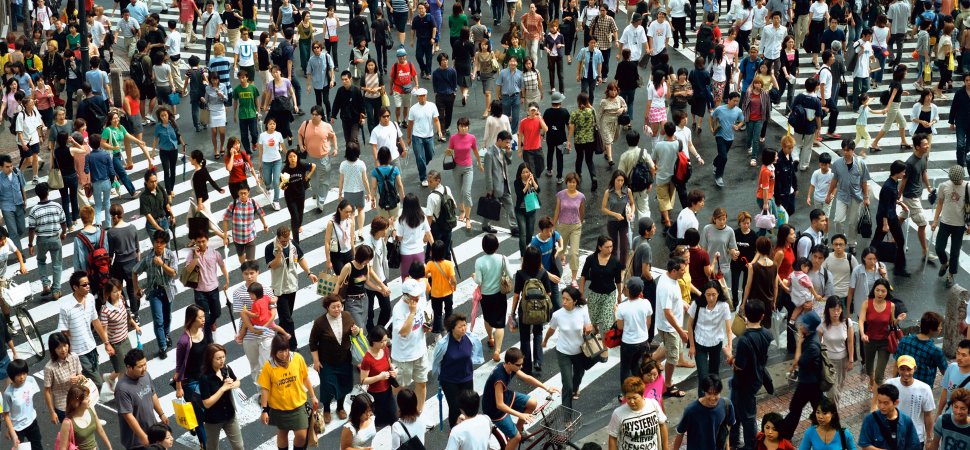 Possible Complications
The outcome started with a genetic basis, but environmental reactions magnified it.
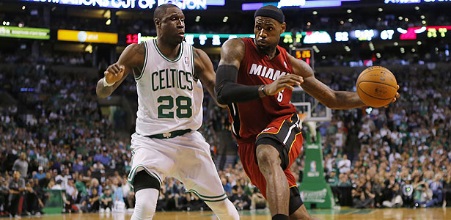 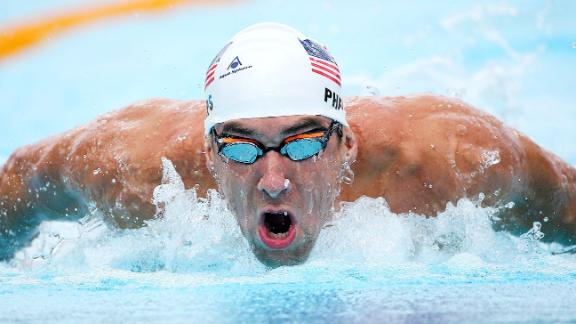 Modifikasi lingkungan
Tingkat warisan pada gen yang tinggi masih dapat diintervensi oleh lingkungan
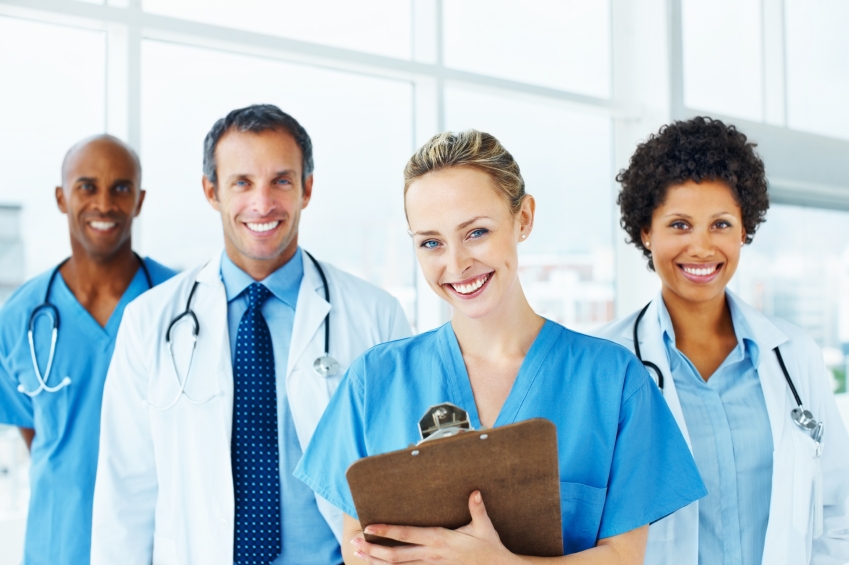 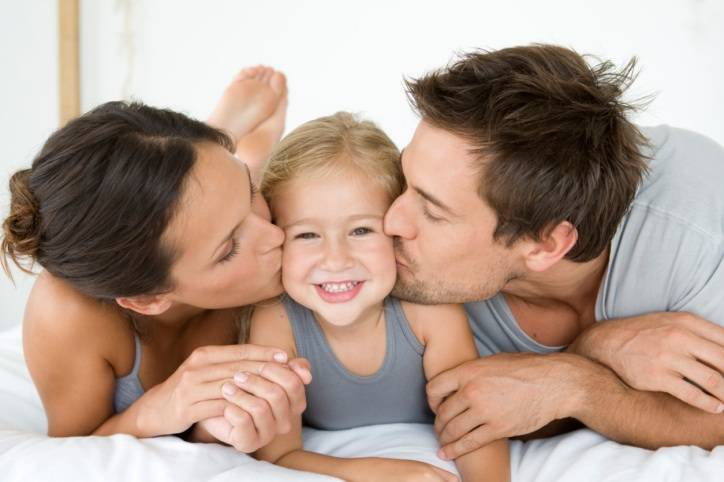 Evolutionary Psychology
Mempelajari bagaimana perilaku dapat berkembang
Suatu perilaku dihasilkan berasal dari proses seleksi alam dan memiliki keuntungan
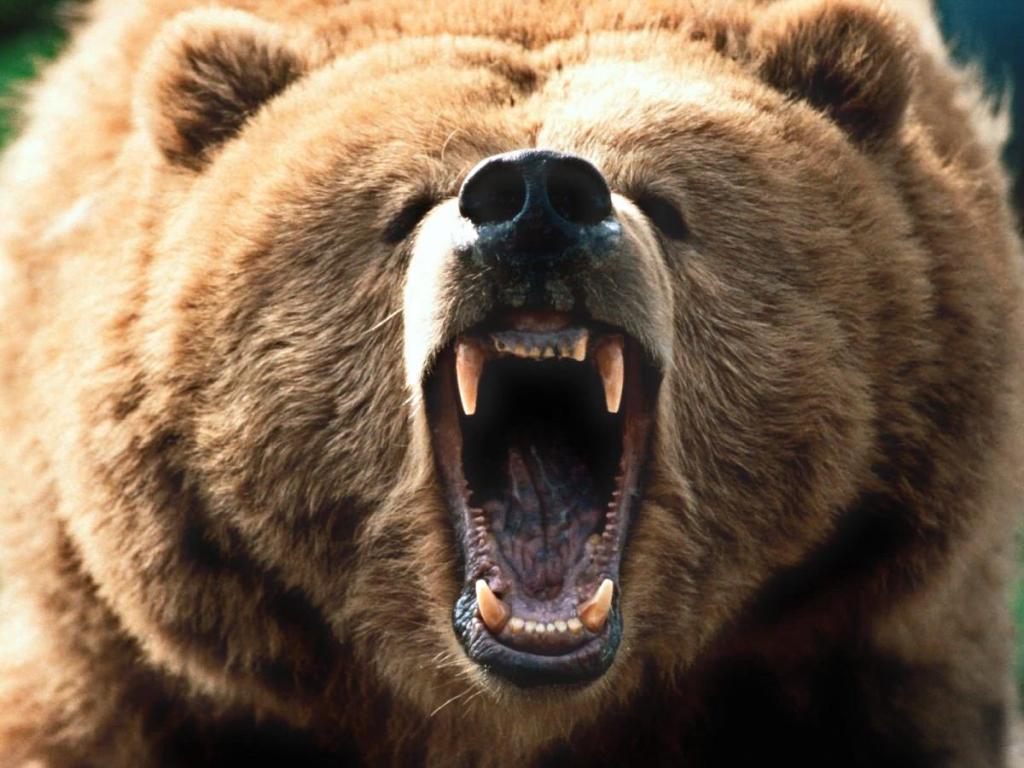 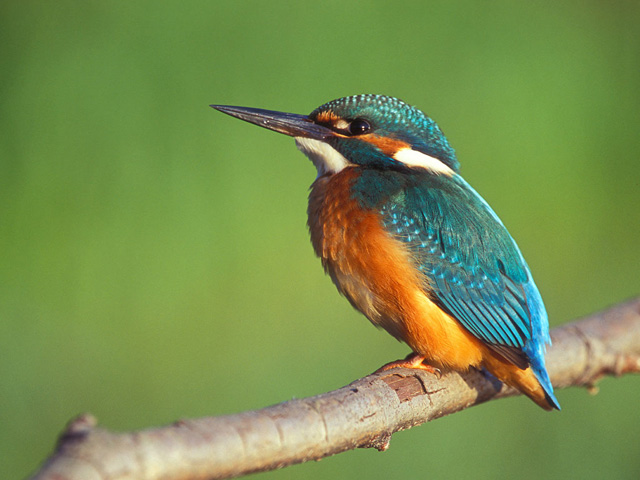 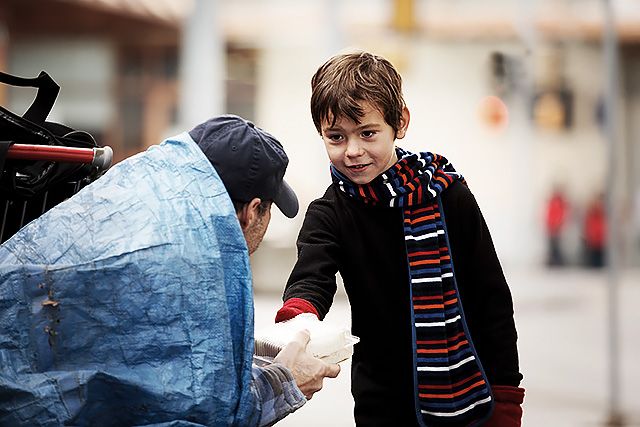 Penggunaan hewan dalam penelitian
Kontroversi utama antara perkembangan ilmu ilmiah atau mengutamakan kehidupan
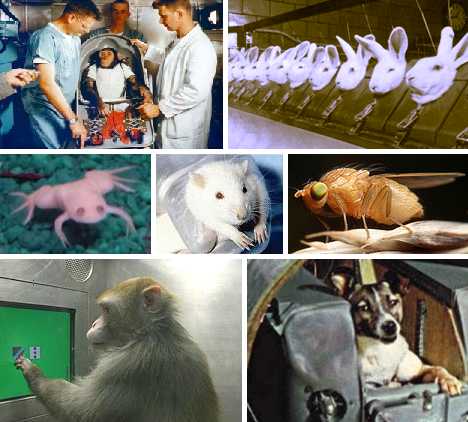 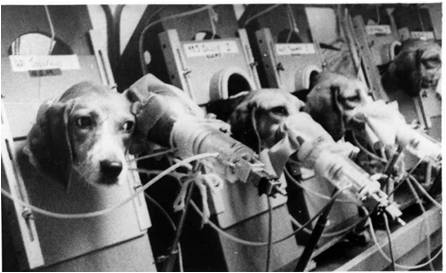 Alasan penggunaan hewan dalam penelitian
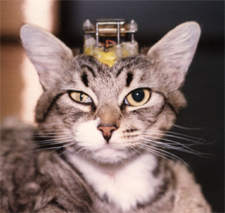 Mekanisme antar spesies kurang lebih sama & lebih mudah dipahami
Tertarik pada hewan demi keuntungannya sendiri
Berkontribusi besar terhadap pengetahuan mengenai evolusi manusia
Beberapa eksperimen tidak dapat digunakan oleh manusia
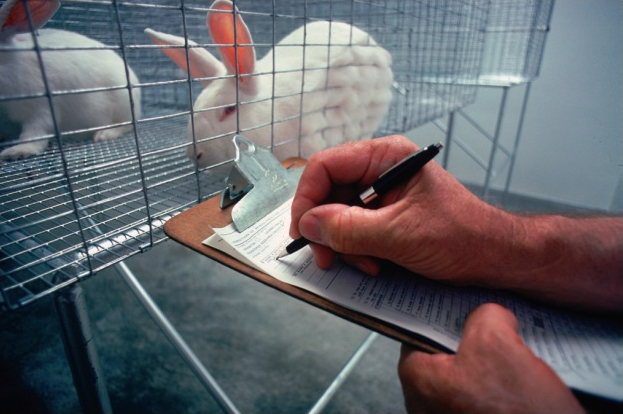 Whose side are you on?
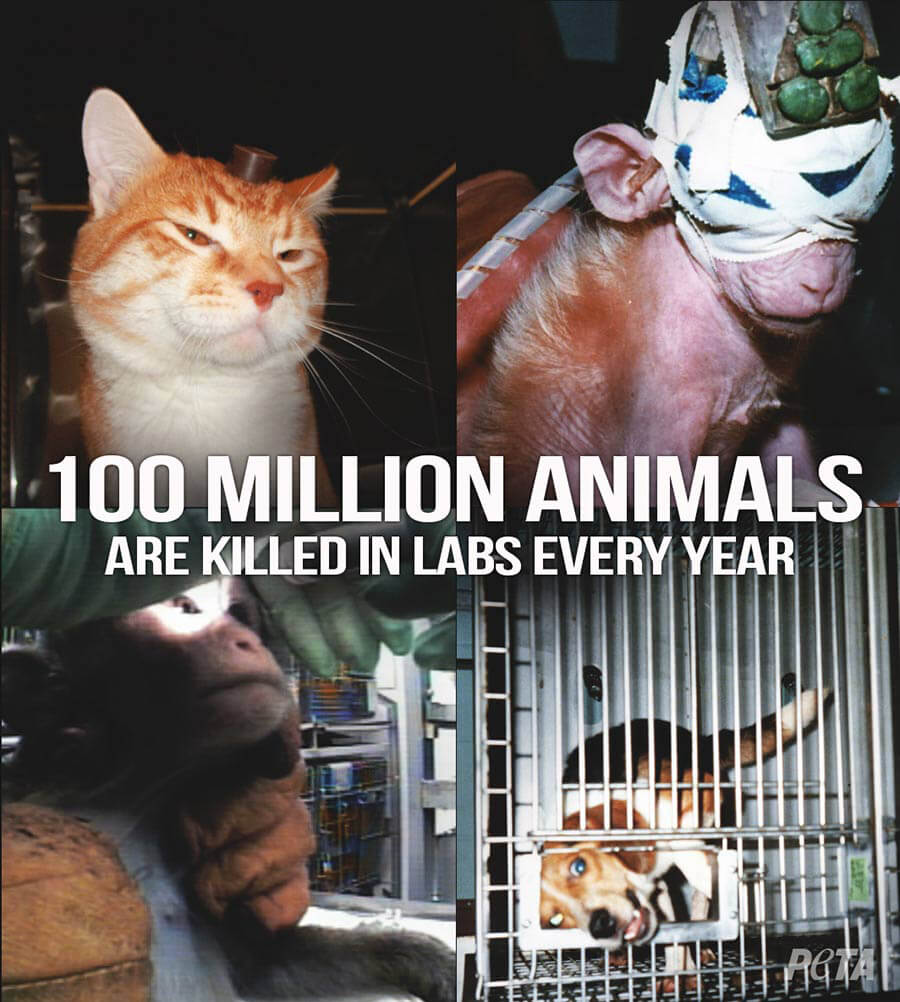 Thank you 
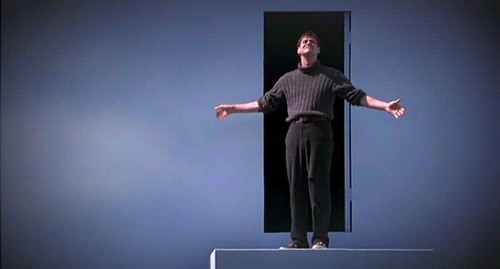